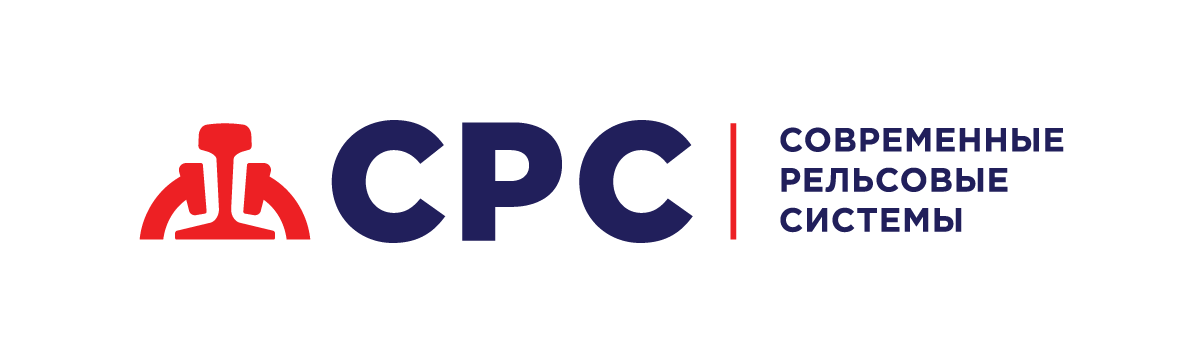 СКРЕПЛЕНИЕ АНКЕРНОЕ СРС
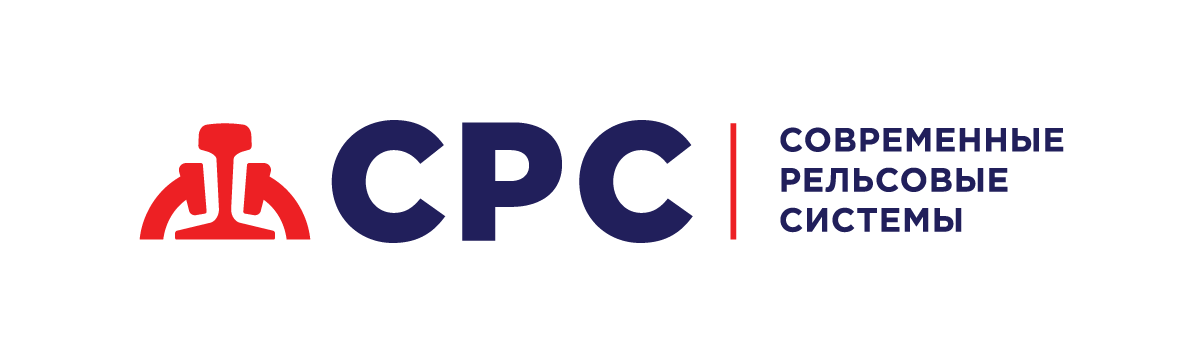 ШПАЛА ТРАМВАЙНАЯ ШТ-02
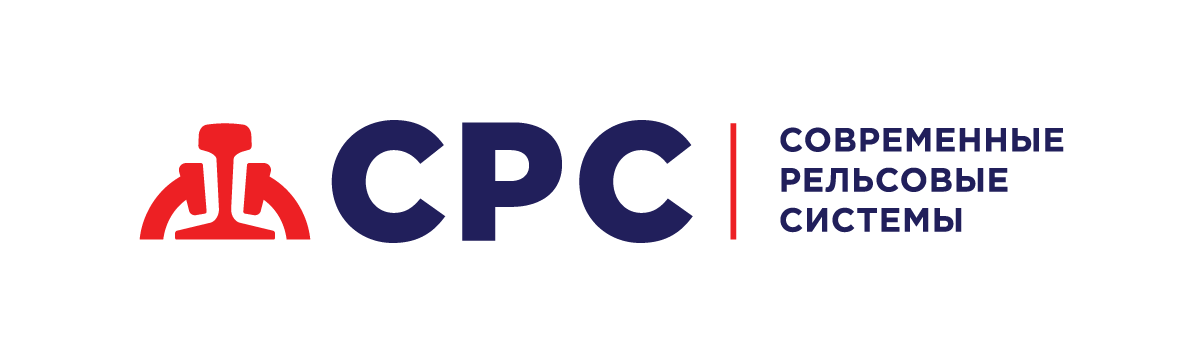 ПУТЬ НА ШПАЛАХ ШТ-02
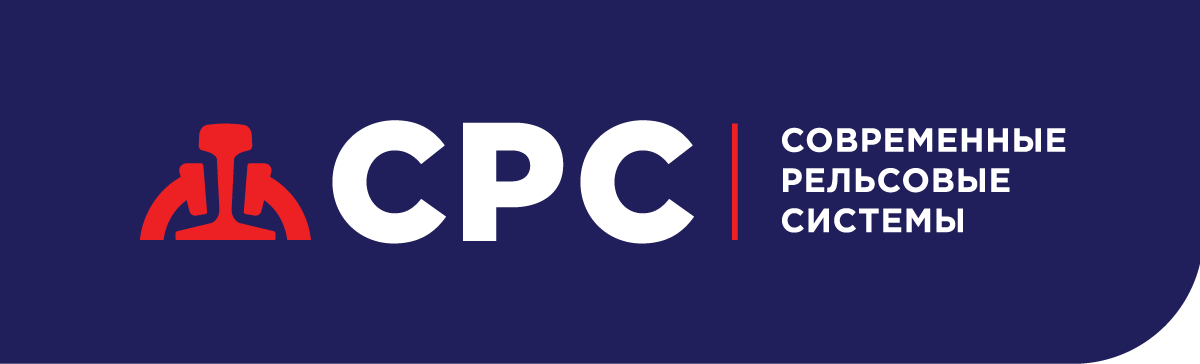 СКРЕПЛЕНИЕ ПКБ
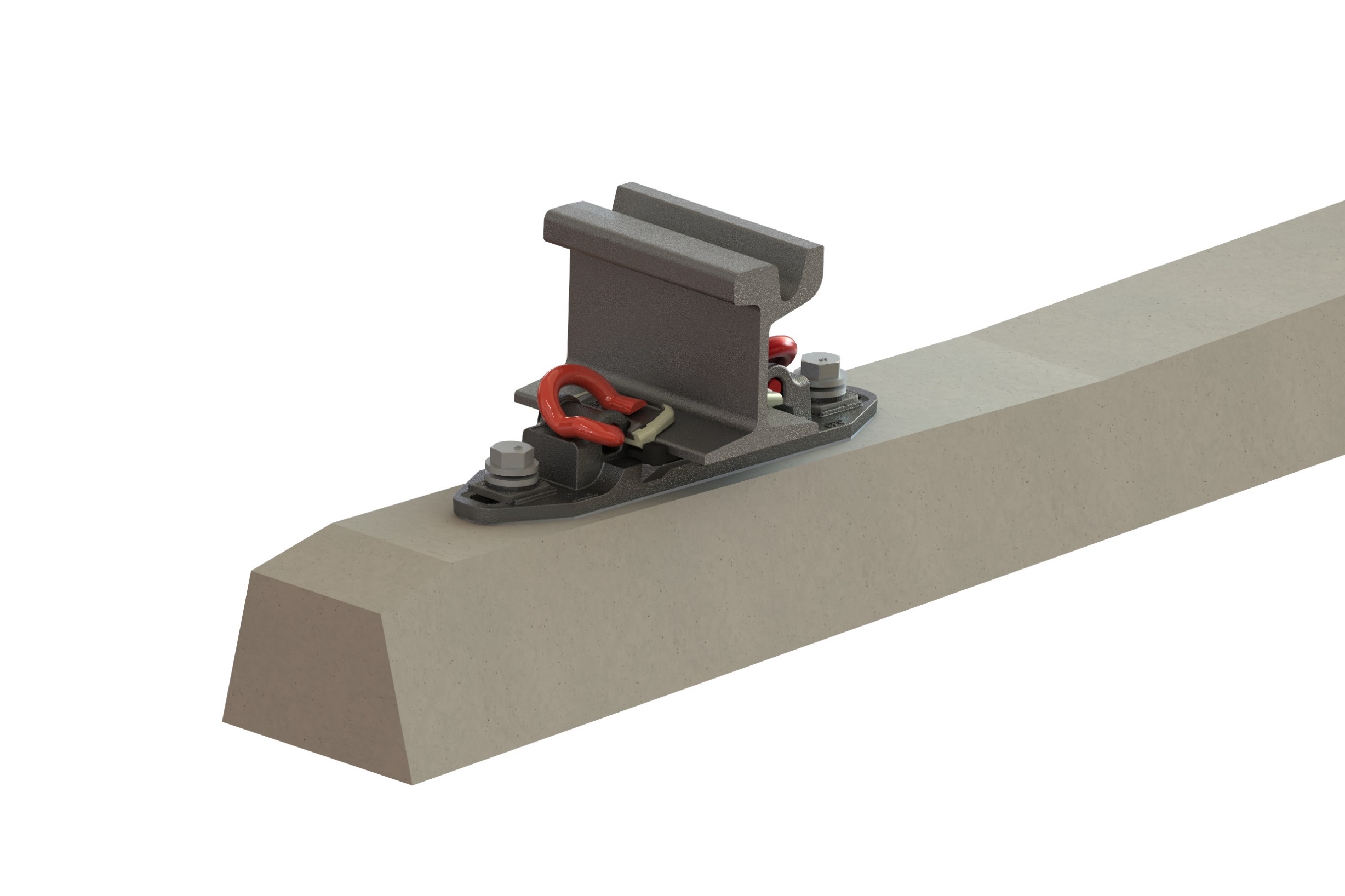 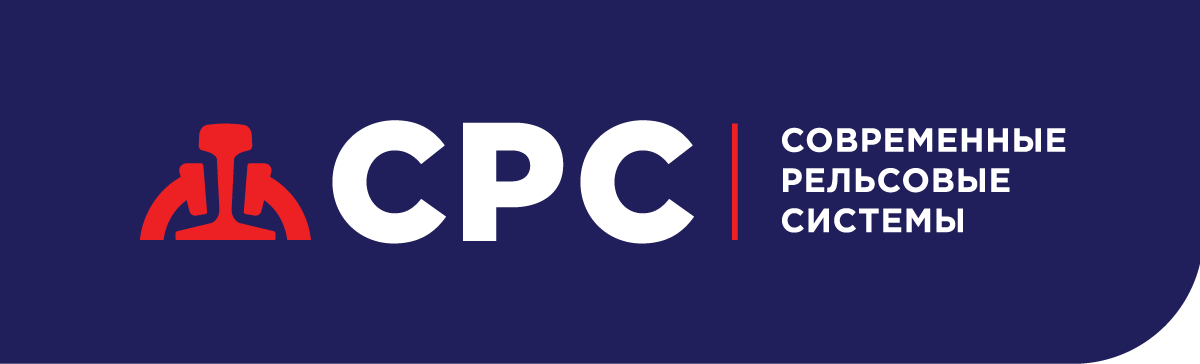 ШПАЛА ШТ-03К
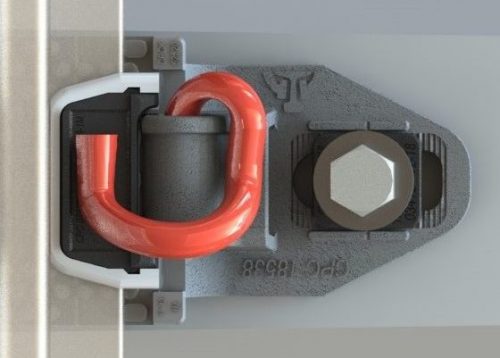 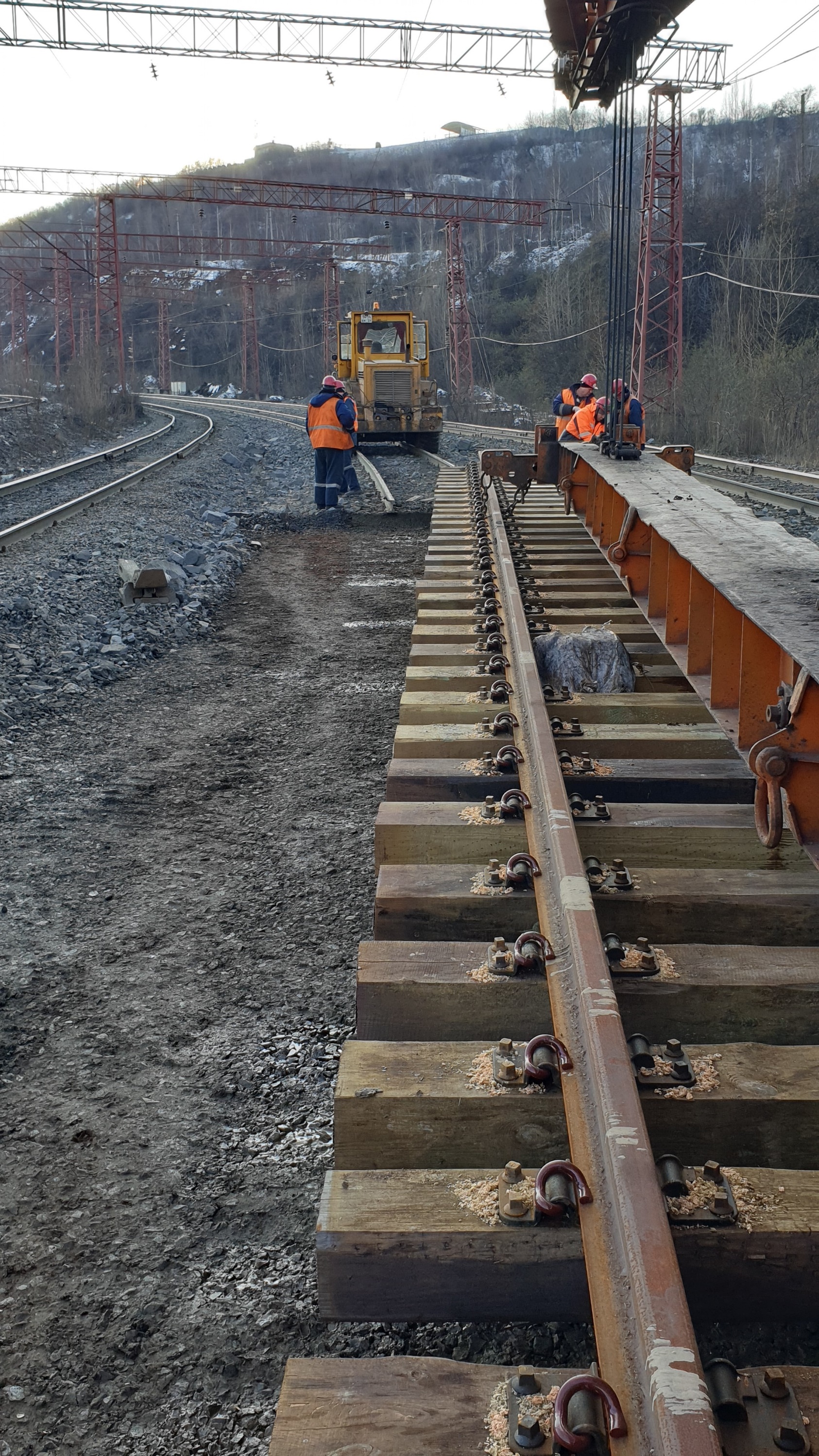 СКРЕПЛЕНИЕ ПКД
ПУТЬ НА СКРЕПЛЕНИИ ПКД
ПЛИТЫ ЖЕЛЕЗОБЕТОННЫЕ сборных покрытий для трамвайных путей (толщиной 170 мм)
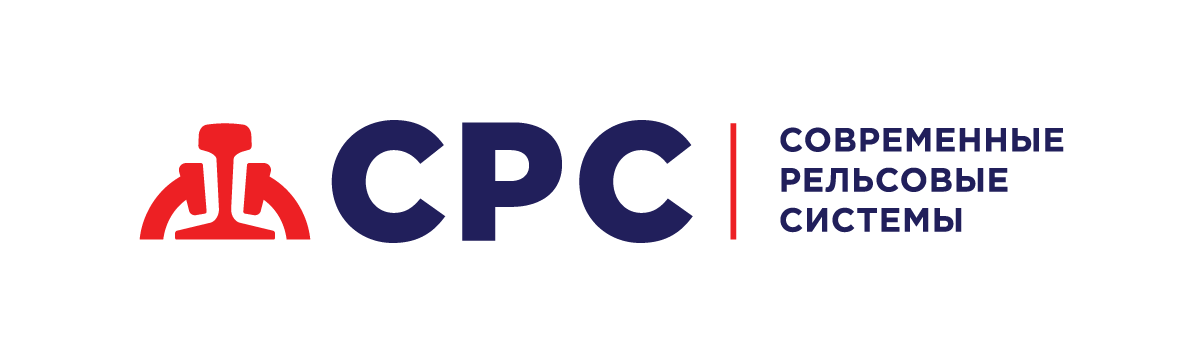 ПЛИТЫ ЖЕЛЕЗОБЕТОННЫЕ сборных покрытий для трамвайных путей (толщиной 170 мм)
ПЛИТЫ ЖЕЛЕЗОБЕТОННЫЕ сборных покрытий для трамвайных путей (толщиной 120 мм)
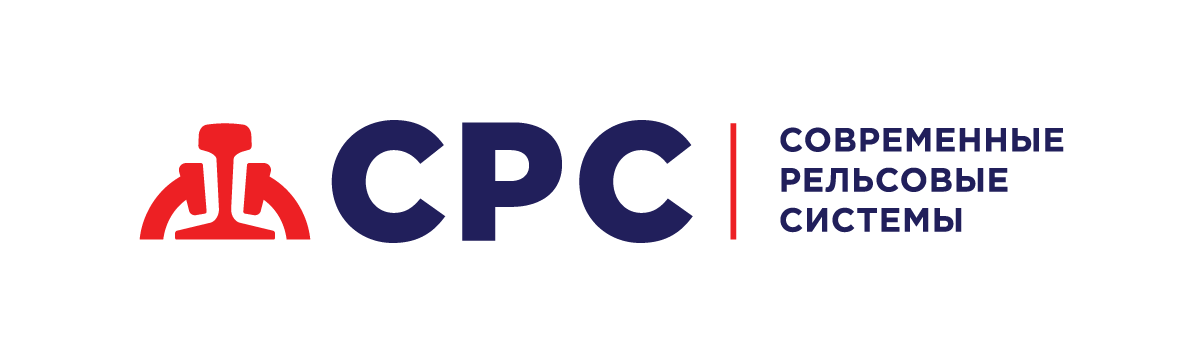 ПЛИТЫ ЖЕЛЕЗОБЕТОННЫЕ сборных покрытий для трамвайных путей (толщиной 120 мм)
ШПАЛА ШМ-02
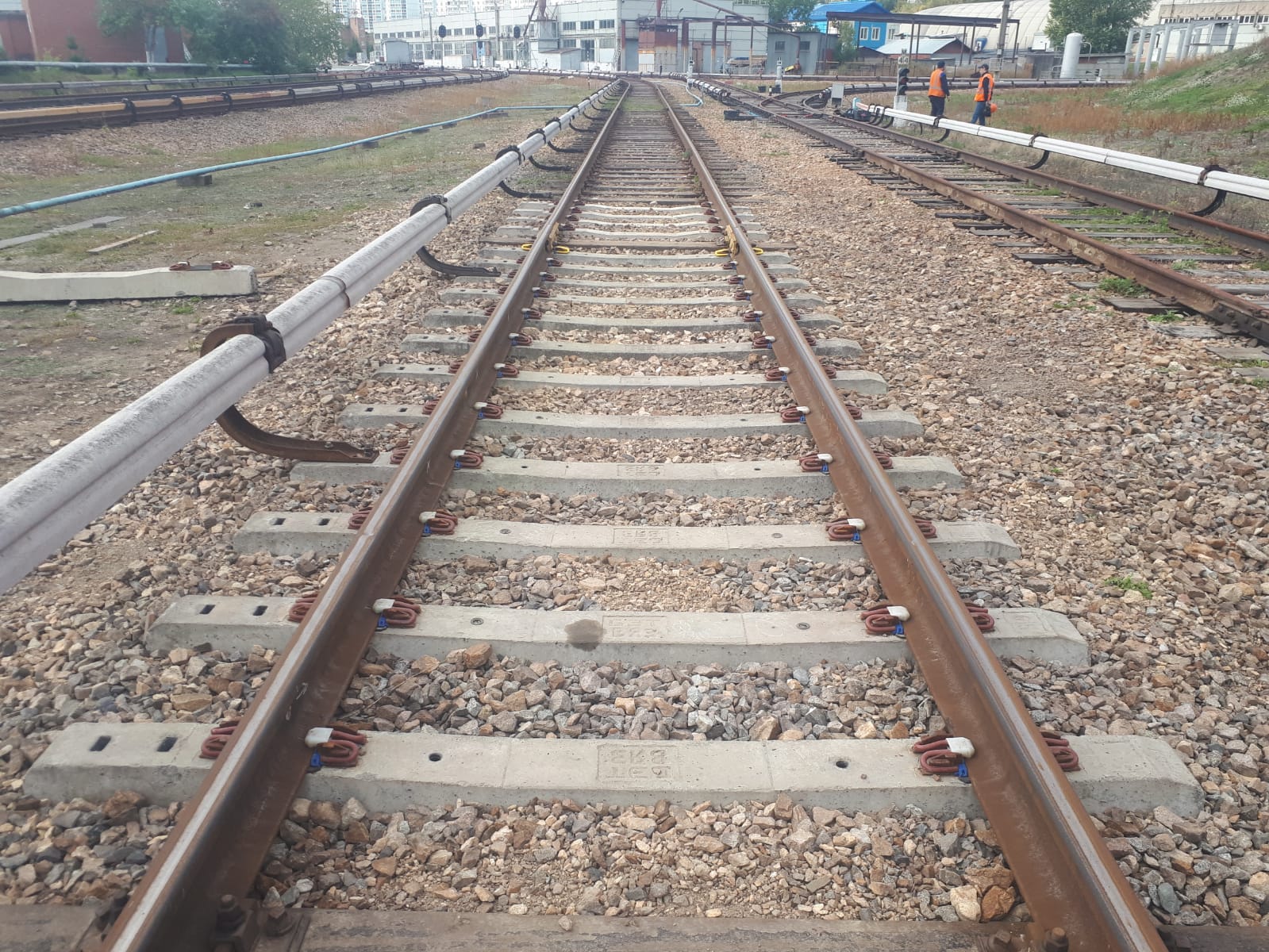 ПУТЬ НА ШПАЛАХ ШМ-02
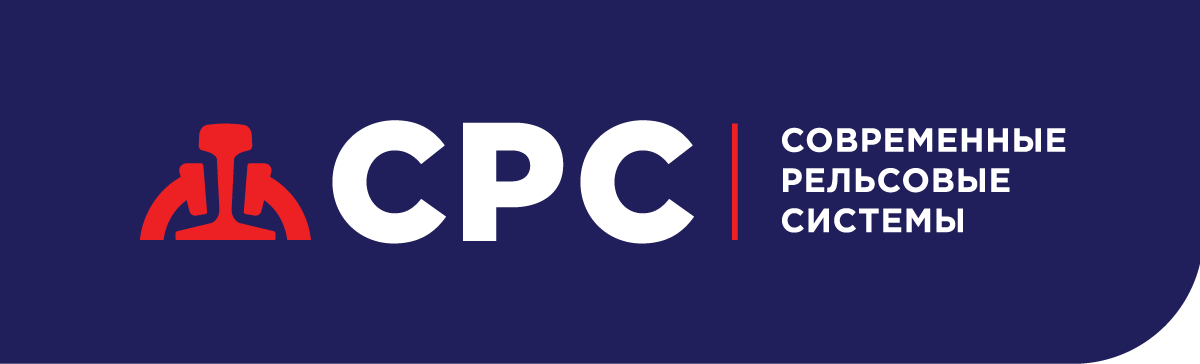 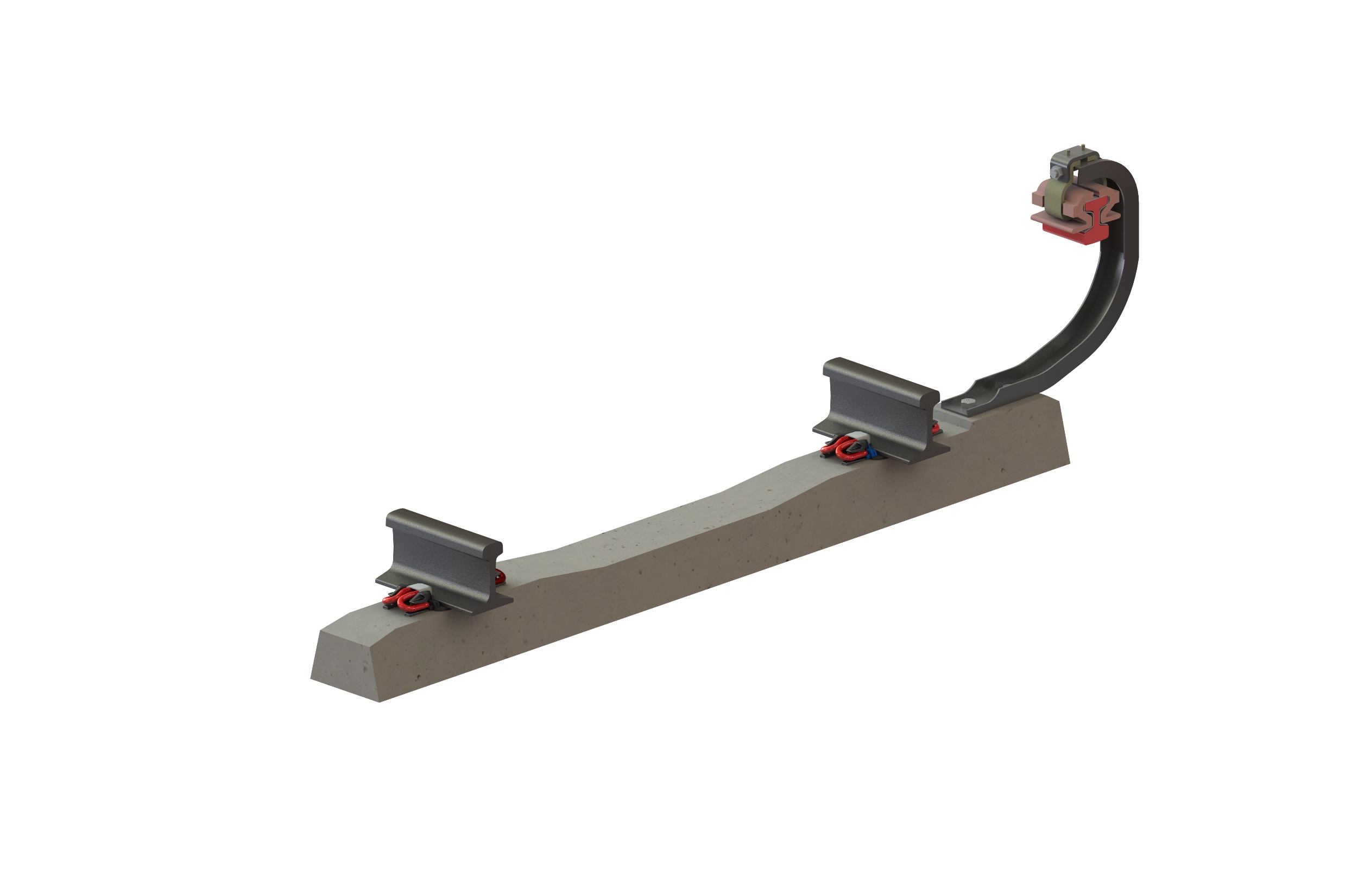 ШПАЛА ШМ-03
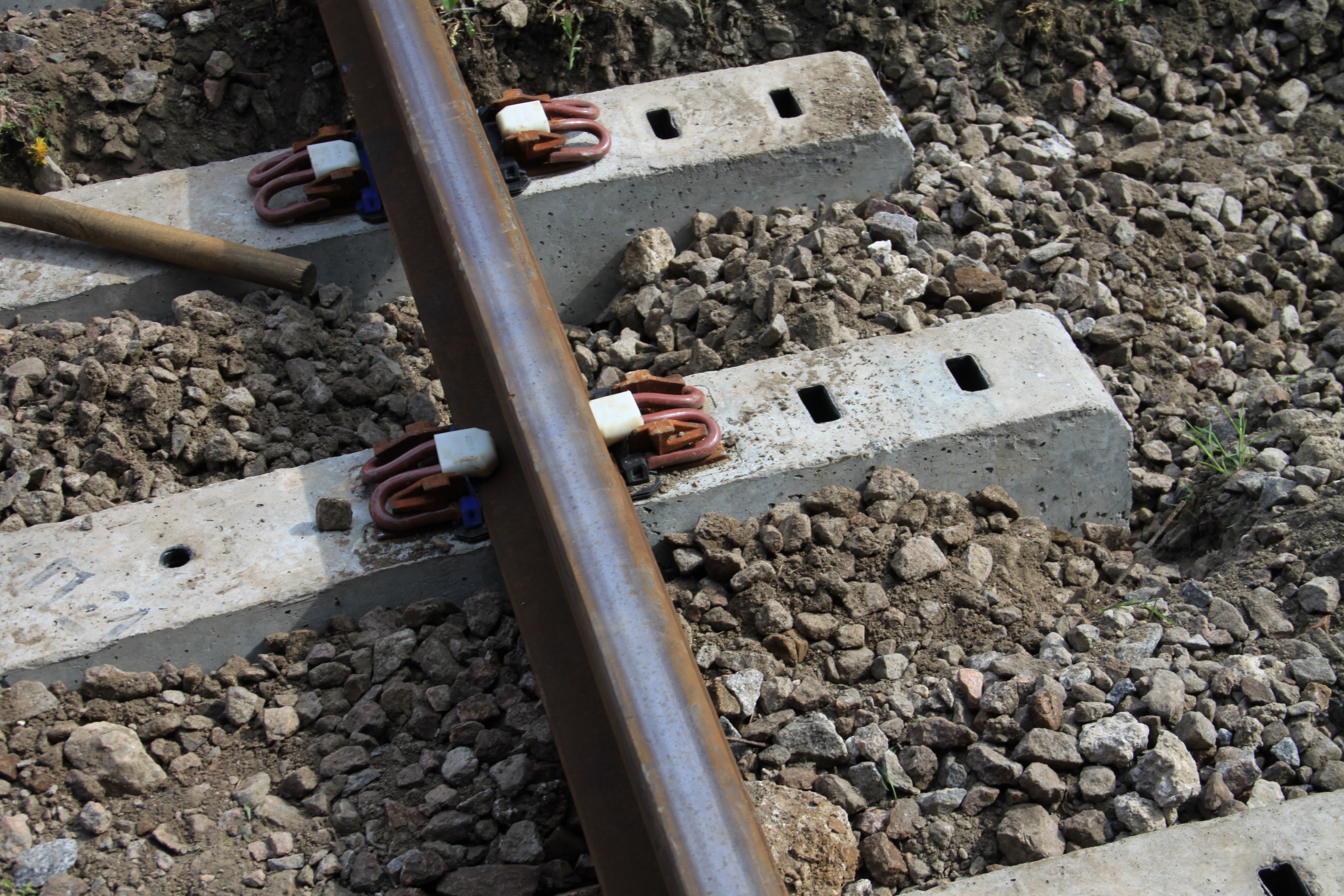 ПУТЬ НА ШПАЛАХ ШМ-03
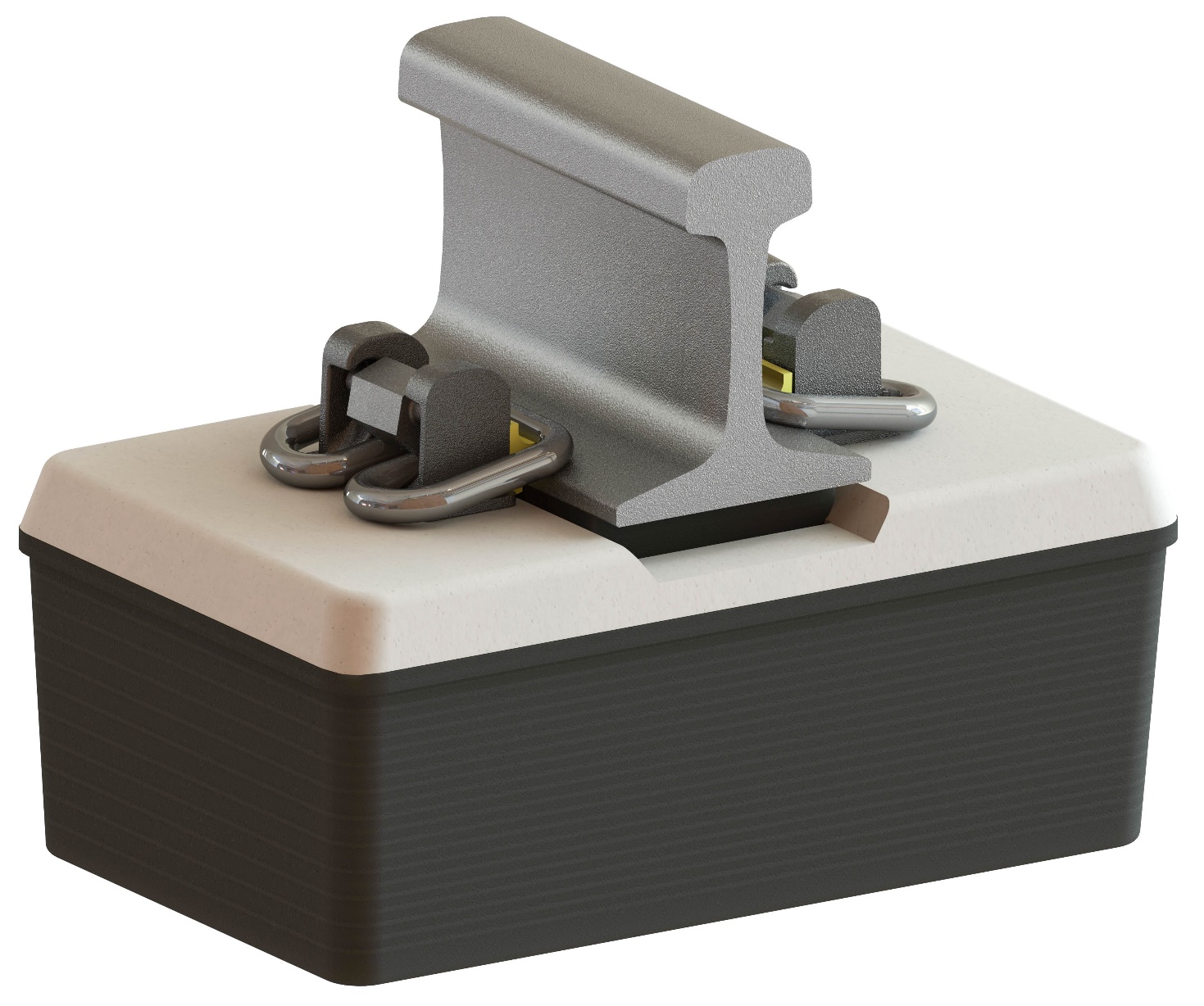 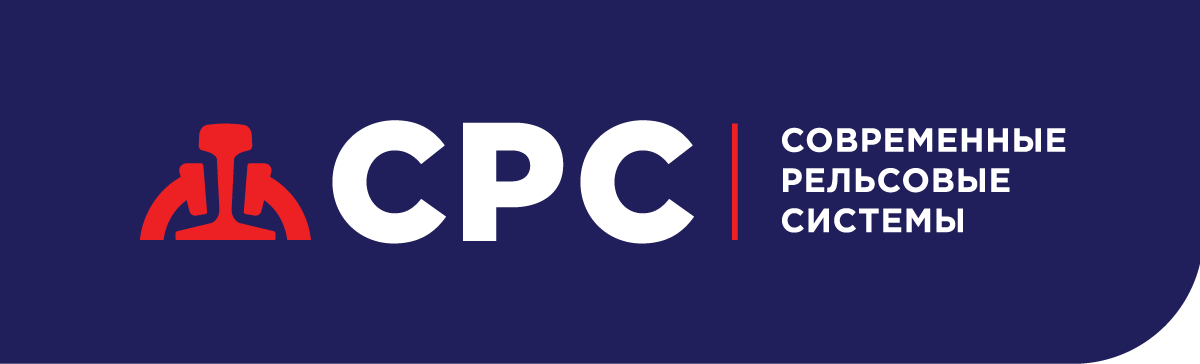 Блок метро БМ-1
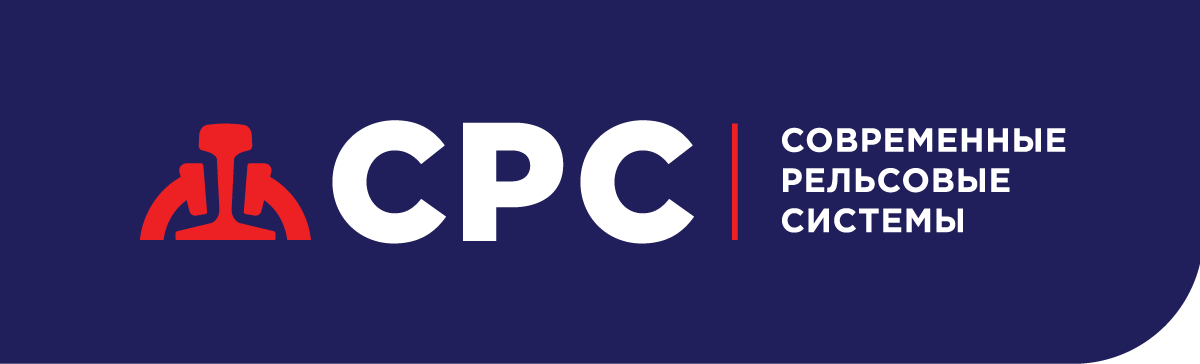 ПУТЬ НА БЛОКАХ БМ-1
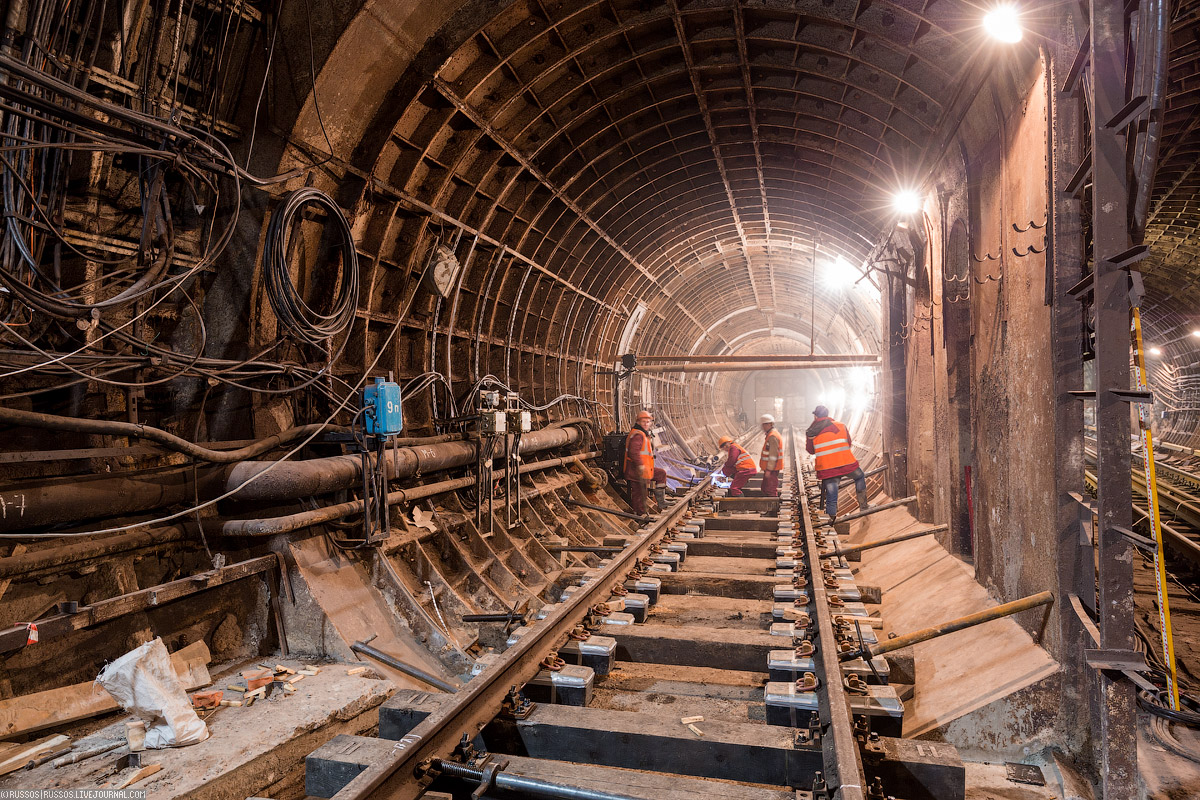 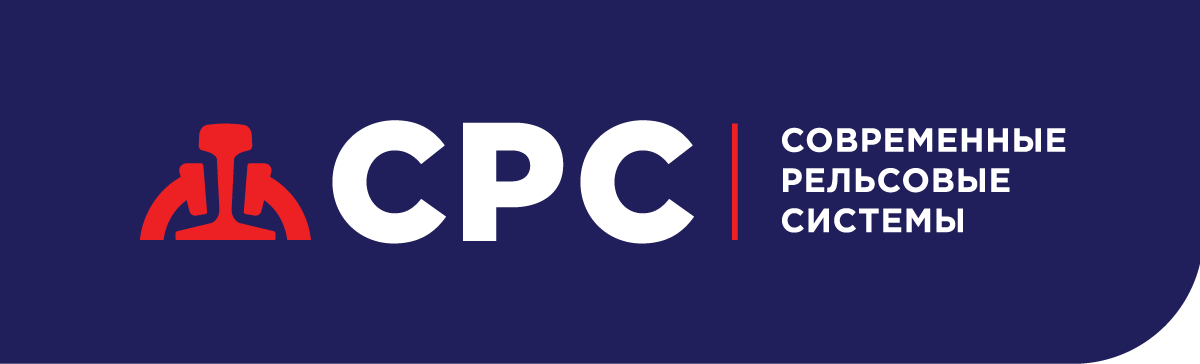 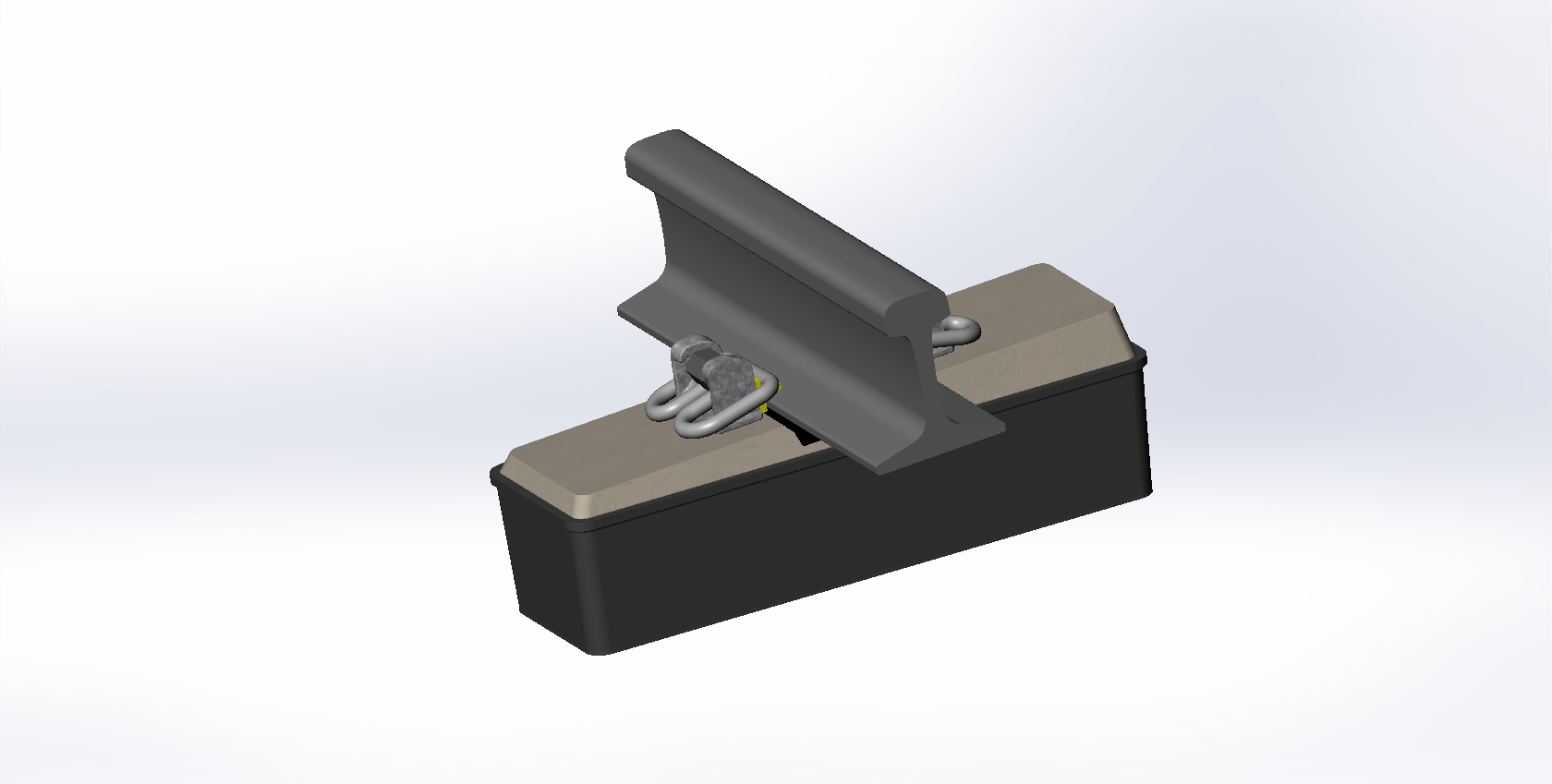 БЛОК МЕТРО БМ-2
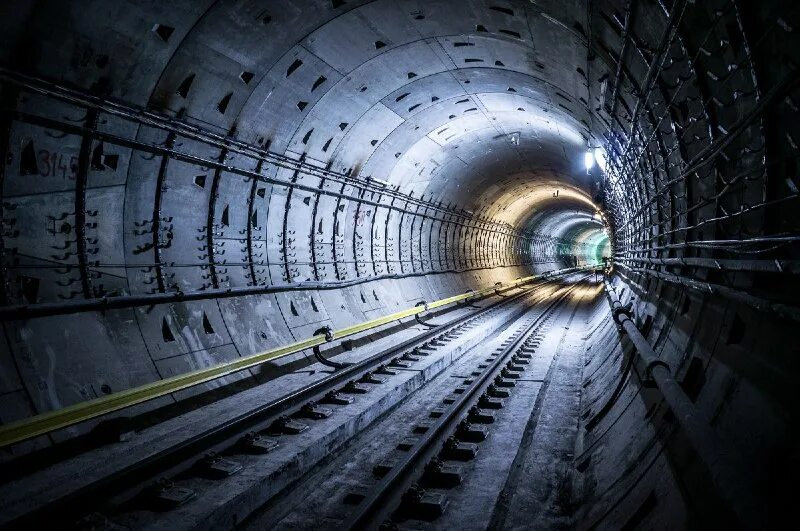 ПУТЬ НА БЛОКАХ БМ -2
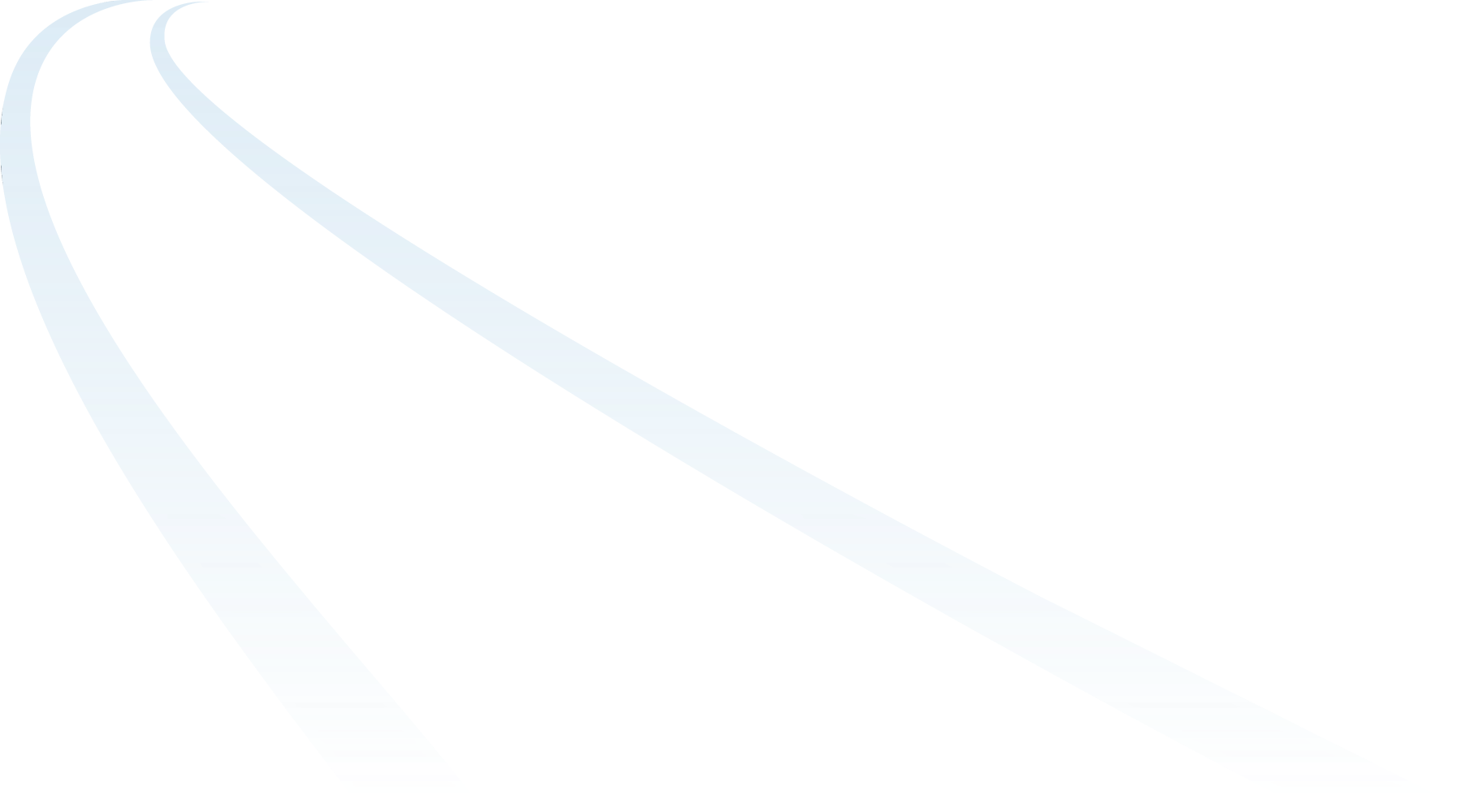 СПАСИБО ЗА ВНИМАНИЕ!